INGUINAL APPROACH
CRYPTORCHIDISM
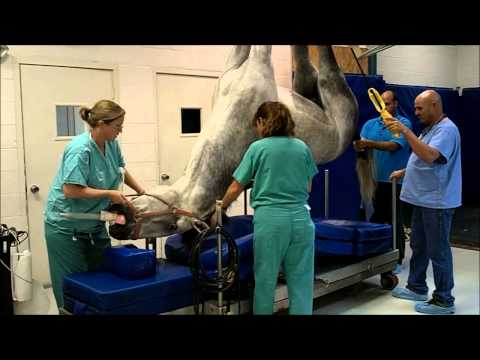 PRE-OP
https://www.youtube.com/watch?v=DiKYiv85dtk&ab
PREPARING THE PATIENT
GENERAL ANESTHESIA
Xylazine and Ketamine maintained using the triple drip technique
POSITIONING
Dorsal recumbency using limb supports, inflatable cushions, foam wedges
PREPARATION OF SITE
Aseptic preparation of 
Inguinal area (Inguinal Approach)
Ventral abdomen (Para-inguinal Approach
Withhold food for approximately 4 to 8 hours before surgery except in foals (Do not withhold water)
Perform a complete physical examination with emphasis on cardiorespiratory function
Determine body weight using a scale or a girth weight estimator tape (note body type e.g., lean/racing, conditioned, draft)
Groom the horse and wipe with a moist cloth to remove dander and debris
Clean the feet before induction; pull or pad shoes to prevent injury
Prepare (clip and scrub) the surgical site 
Place and secure an IV catheter in a jugular vein before induction
INGUINAL
CRYPTORCHID
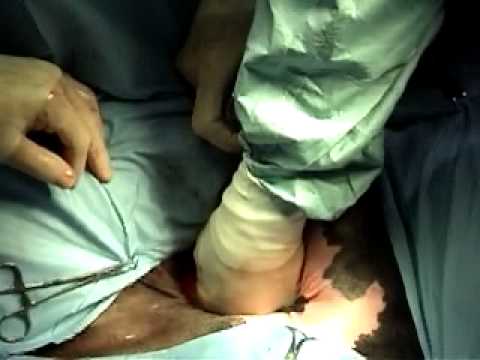 INTRA-OP
https://www.youtube.com/watch?v=bbsy_L5MPt0&has_verified=1&ab_channel=ThomazCoelho
INSTRUMENTATION
General surgery pack
 Sponge forceps 
 Emasculator
TECHNIQUE:
Make a 12-15cm skin incision over the external inguinal ring
Continue through superficial fascia and  bluntly dissect with fingertips to separate the subcutaneous inguinal fascia and expose the external inguinal ring.
Continue dissecting beyond the external inguinal ring
Dissect through the inguinal canal until the vaginal ring is located
Isolate the common tunic and remove the testis using a close castration technique
Close the external inguinal ring with a large-diameter synthetic absorbable suture material in a preplaced interrupted pattern
Close the dead space using a no. 2-0 synthetic absorbable suture material
Suture the skin with a synthetic absorbable suture with simple interrupted sutures with long ends.
ABDOMINAL CRYPTORCHID
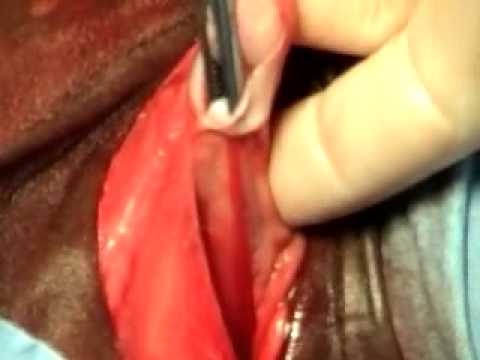 INTRA-OP
https://www.youtube.com/watch?v=lfGxnA04tMc&ab_channel=ThomazCoelho
The intra-op procedure for an abdominal cryptorchid surgery is similar to steps 1-4 of the aforementioned Inguinal approach to the inguinal cryptorchid.
Make a 12-15cm skin incision over the external inguinal ring
Continue through superficial fascia and  bluntly dissect with fingertips to separate the subcutaneous inguinal fascia and expose the external inguinal ring.
Continue dissecting beyond the external inguinal ring
Dissect through the inguinal canal until the vaginal ring is located
5.  Introduce a curved sponge forceps carefully through the inguinal canal, advancing it through the vaginal ring into the vaginal process
6.  Press the partially opened jaws of the forceps against the vaginal process, when the forceps close against the vaginal process grasp the vaginal process and gubernaculum testis
7.  Withdraw the forceps carefully, without rupturing the vaginal process
8. Palpate the gubernaculum within the everted vaginal process by rolling it between thumb and forefinger
9.  Using a Metzenbaum scissors open the vaginal process, graps the gubernaculum with Ochsner forceps.
10.  Apply traction to the gubernaculum to exteriorize the tail of the epididymis, pulling the testis through the vaginal ring
11. Emasculate the testis (nut to nut) after identifying the structure.
12. If the testis cannot retracted for emasculation ligate the cord and sharply amputate the testis
13.  Close the external inguinal ring with a large-diameter synthetic absorbable suture material in a preplaced interrupted pattern
14.  Close the dead space using a no. 2-0 synthetic absorbable suture material
15. Suture the skin with a synthetic absorbable suture with simple interrupted sutures with long ends.
PARAINGUINAL APPROACH
CRYPTORCHIDISM
PARAINGUINAL APPROACH
INTRA-OP
INSTRUMENTATION
General surgery pack
 Sponge forceps 
 Emasculator 
 Spay hook (parainguinal approach)
TECHNIQUE:
Make a 10cm incision  through the skin parallel to and 4cm axial to the inguinal canal
Explore the inguinal canal to assess the presence of an inguinal testis.
If no inguinal testis is present  make a 10cm incision into the external rectus sheath  (no deeper)
Bluntly divide the rectus abdominus muscle and bluntly penetrate the internal rectus sheath along with the peritoneum
Place a spay hook  through the incision into the peritoneal space
Sweep the tip of the spay hook through the region of the vaginal ring, picking up the gubernaculum
7. Remove the gubernaculum from the abdomen and place traction  |	until the testis is removed from the abdomen
8. Emasculate the testis
9. Close the external rectus sheath in a simple continuous pattern using no.1 polyglyconate
10. Close the subcutaneous tissue and skin using a no. 2-0 synthetic absorbable suture material in a simple continuous pattern
Post-op management of the patient is similar in the Inguinal Approach 
(inguinal and abdominal cryptorchid) and the Para-inguinal Approach.
Administer tetanus immunization
Routine post castration management
Clean any blood or discharge around incision
Hospitalize for 72 hours if the inguinal canal was closed with sutures
Exercise the horse after 2 weeks
POST-OP